“A scuola di astroparticelle”
 INFN, Università Monte Sant’Angelo
 Napoli, 21-22 maggio 2019
“UNDERSTANDING X-RAY MAMMOGRAPHY: MONTE CARLO SIMULATION
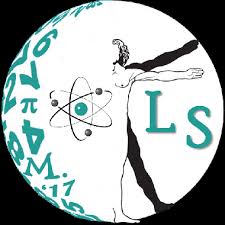 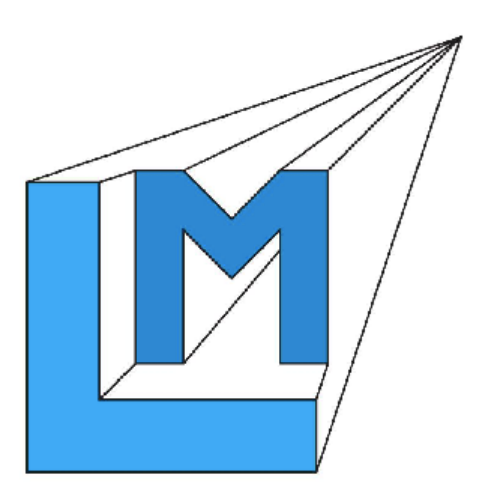 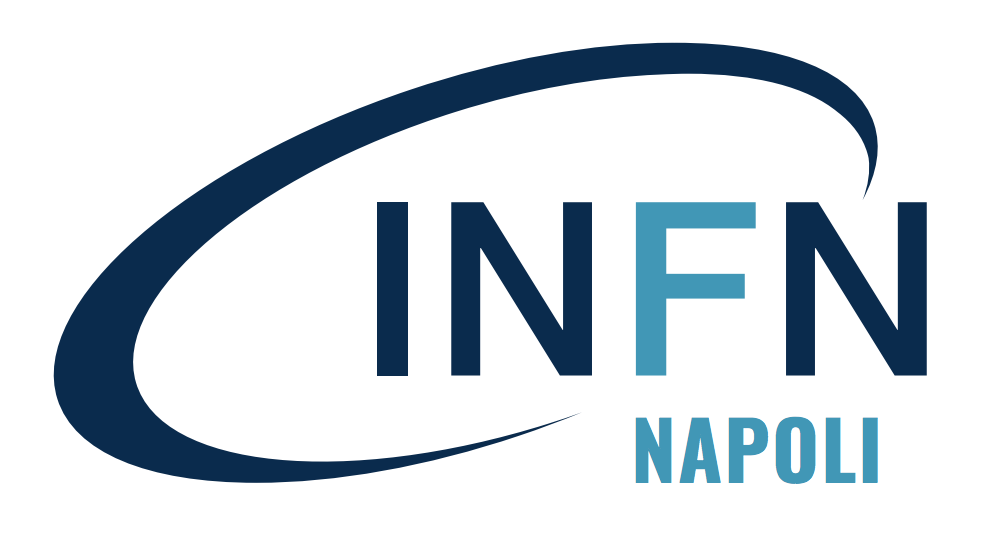 Classe III ALM
Liceo Scientifico Matematico “P.S. Mancini”
Avellino (AV)
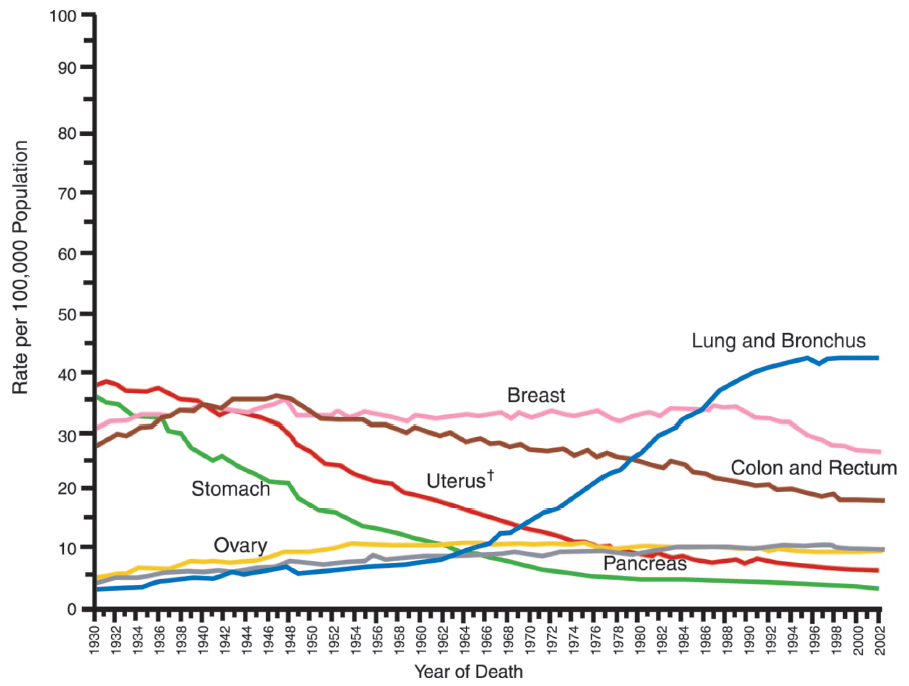 2002
1930
Jemal A, et al., Cancer Statistics 2006
La mammografia
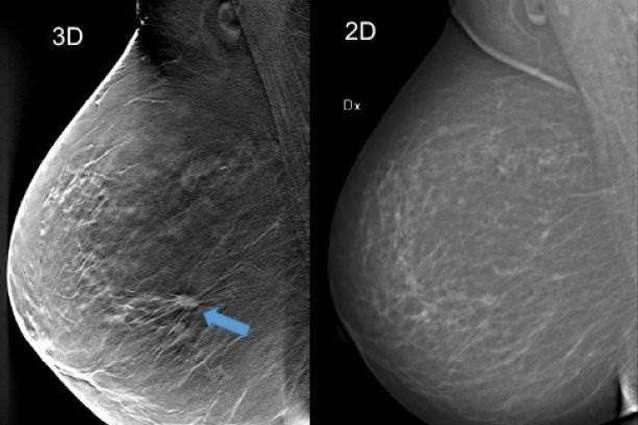 è un tipo specifico di imaging a raggi X che utilizza un sistema radiologico a bassa dose appositamente progettato per creare immagini dettagliate del seno, denominate mammogrammi.
La mammografia digitale usa rivelatori elettronici che convertono i raggi X in segnali elettrici. Le immagini del seno possono essere visualizzate sullo schermo di un computer. Sviluppi avanzati nella mammografia consentono considerevoli riduzioni nella dose di radiazione richiesta.
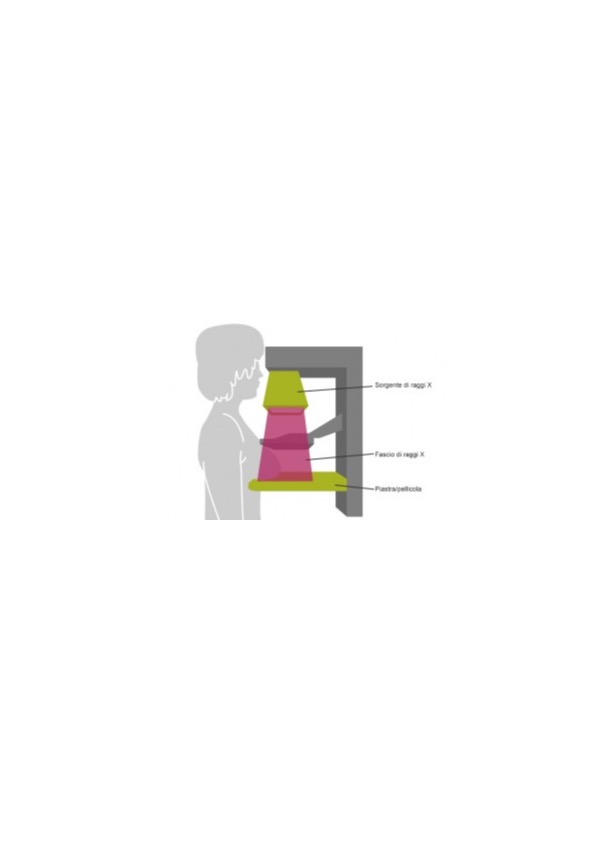 La tomosintesi digitale
al seno è una tecnica tomografica ad angolo di scansione ridotto. Lo scanner DBT comprende un tubo a raggi X rotante attorno ad un asse orizzontale che, in un certo intervallo di angoli, acquisisce una serie di proiezioni a bassa dose della mammella compressa. 
Gli apparati in commercio acquisiscono tra le 11 e le 50 proiezioni, in un intervallo di angoli compreso tra 15° e 60° e in tempi che variano tra i 5 e i 25 secondi. I rivelatori digitali flat panel usati per la tomosintesi sono caratterizzati da un tempo di lettura ridotto, e minima riduzione dell’efficienza a bassa esposizione; questo consente l’acquisizione di numerose immagini in un tempo di scansione della durata di 10-20 secondi.
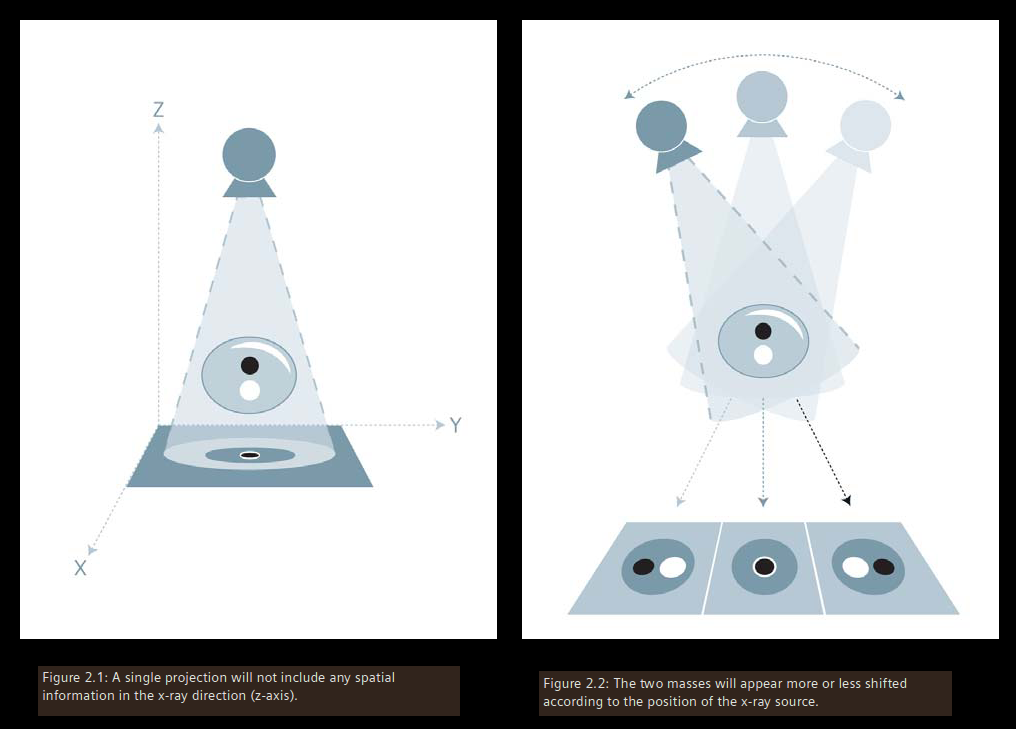 La tomografia computerizzata
dedicata al seno (breast computed tomography, BCT) permette, almeno in linea di principio, il superamento del problema degli artefatti di ricostruzione della DBT e permette di effettuare imaging a raggi X della mammella senza la necessità di comprimere l’organo, con notevole riduzione del disagio della paziente durante l’esame.
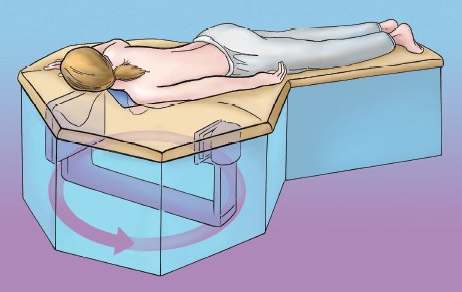 Materiali e metodi:
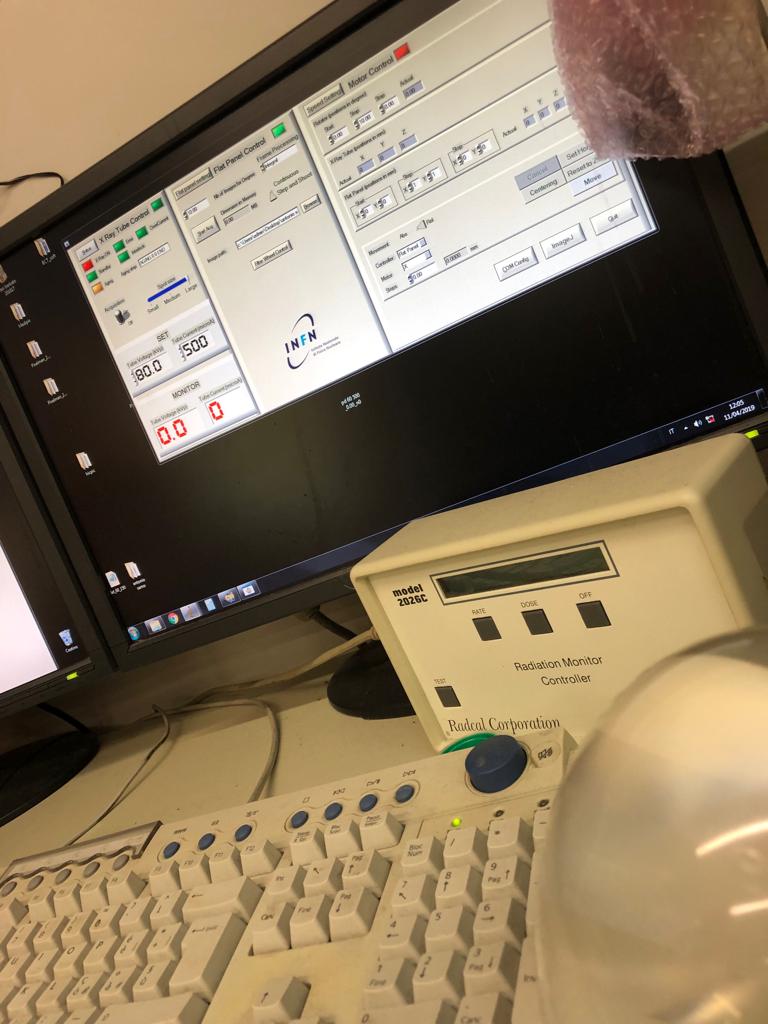 abbiamo utilizzato un codice Monte Carlo basato su GEANT4 per simulare esami mammografici. Abbiamo modellato un pupazzo, raggio 8 cm e altezza 5 cm, per simulare un seno umano. Era simulato come un cilindro con una sezione semicircolare ed era fatto di plexiglass. Il seno è stato incluso in due paddle di compressione in PMMA. Abbiamo incluso prima un pezzo di alluminio e poi uno di rame. Abbiamo simulato la sorgente di raggi X con fotoni monocromatici compresi tra 40 e 80 kVp.
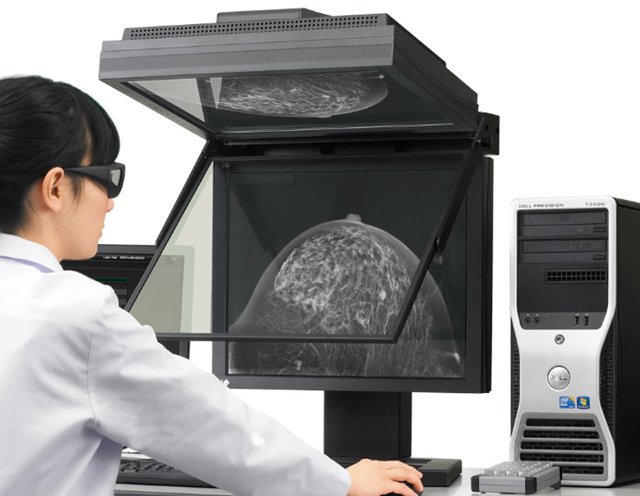 Risultati:
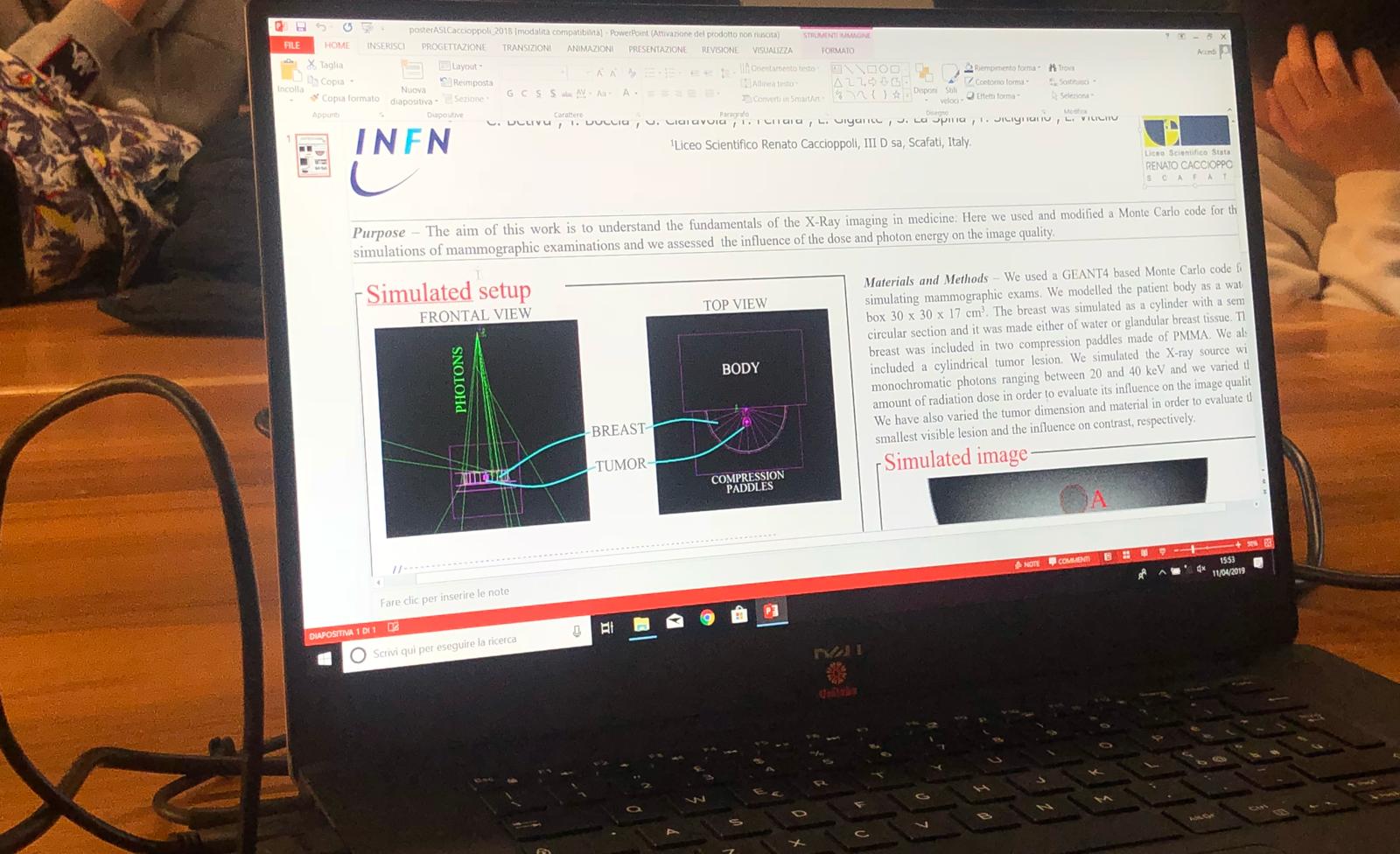 Con la simulazione l'unità mammografica è stata in grado di rilevare lesioni cilindriche con diametro inferiore a 2 mm.
Con lo studio della dose abbiamo mostrato che il rapporto tra contrasto e rumore (CNR) aumenta all'aumentare della dose aumentata; d'altra parte il CNRD che tiene conto anche della dose assorbita è risultato costante per una dose superiore a 0,01 10-3 mGy. Con lo studio dell'energia abbiamo mostrato che il CNR ha un valore massimo per 40 kVp di energia fotonica; il CNRD, invece, aumenta come l'energia del fotone e presenta il suo valore massimo a 80 kVp.
Esperimento:
Nel nostro caso abbiamo fatto diversi tentativi per avere un’immagine sempre più precisa.
Quindi inizialmente abbiamo posizionato il fantoccio di alluminio per simulare il tumore ed abbiamo fatto diverse analisi:
1. Sequenza di 50 immagini; non abbiamo avuto un buon risultato e abbiamo acquisito un Dark, utilizzando una tensione di 60 kVp e una corrente di 500 microA
2. Sequenza di 15 immagini; ancora non abbiamo avuto un buon risultato senza alterare i valori di corrente e tensione
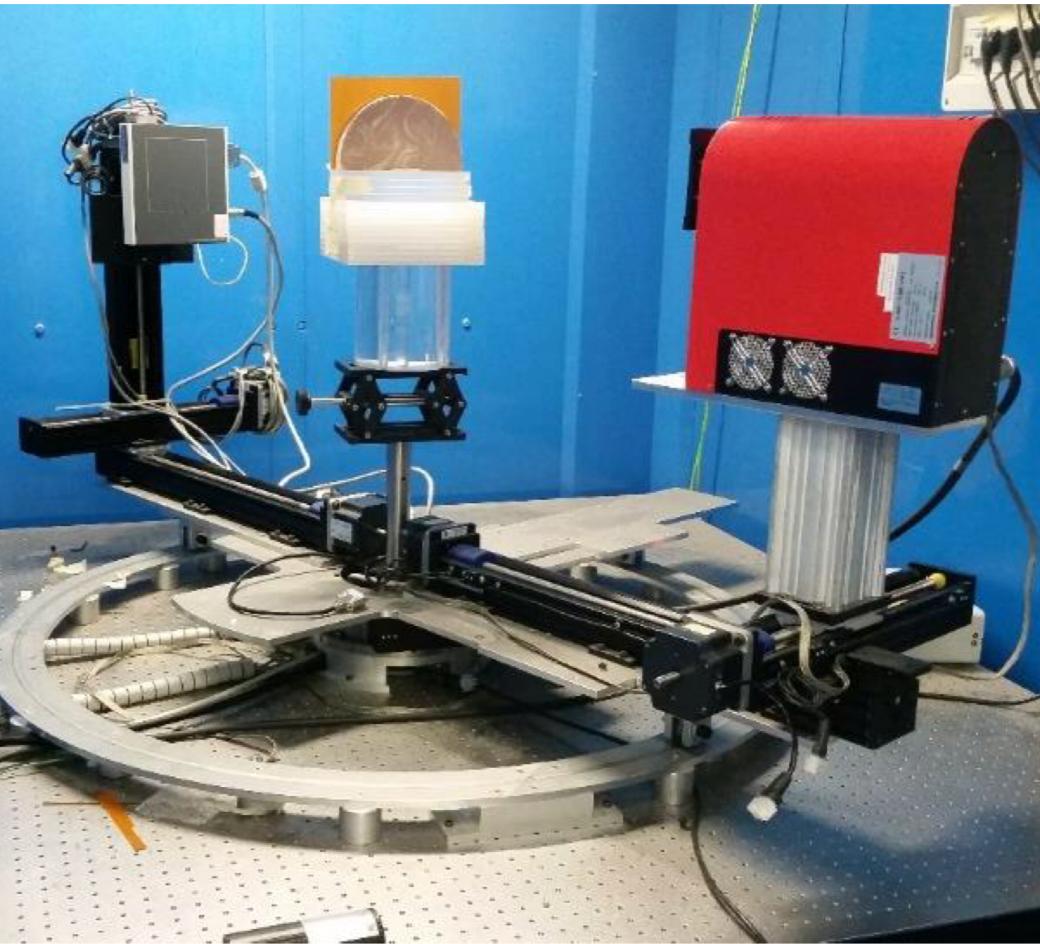 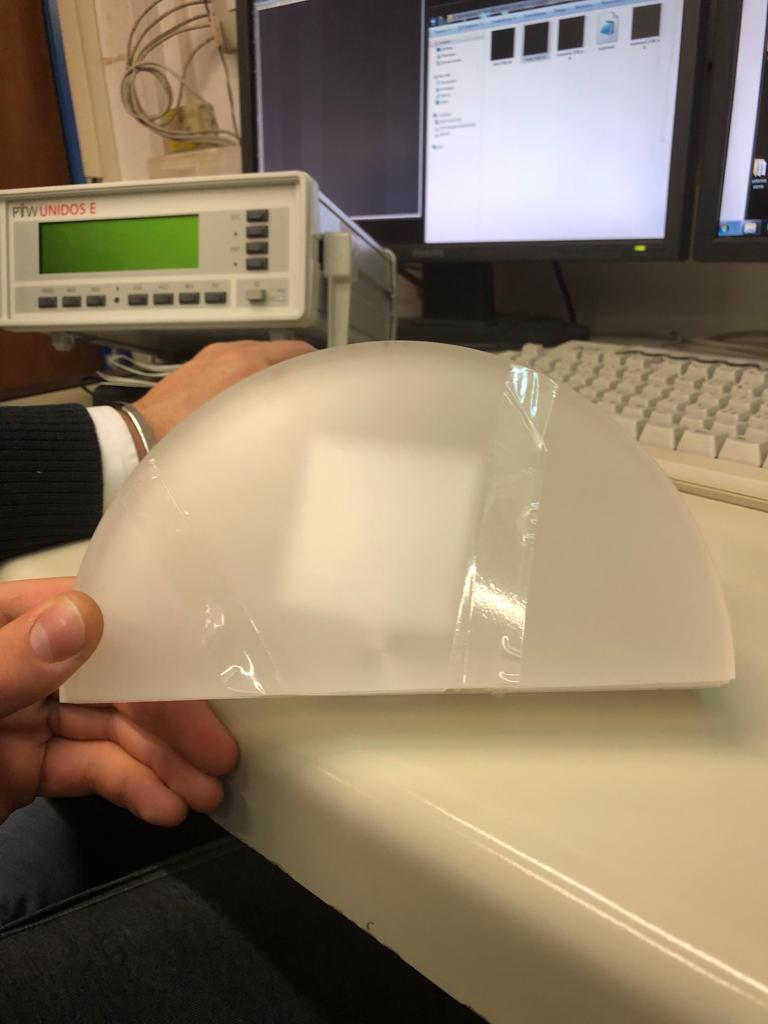 Come ultimo tentativo abbiamo aumentato di 20 immagini dall’ultimo ed abbiamo ottenuto un risultato migliore. 
Successivamente abbiamo deciso di cambiare il materiale e di sostituire l’alluminio col rame. Inoltre abbiamo diminuito lo spessore del plexiglas per osservarne gli effetti, avendo un materia tre volte più denso dell’alluminio. Infatti con sole 20 immagini è stato possibile avere un’ottima qualità dell’immagine.
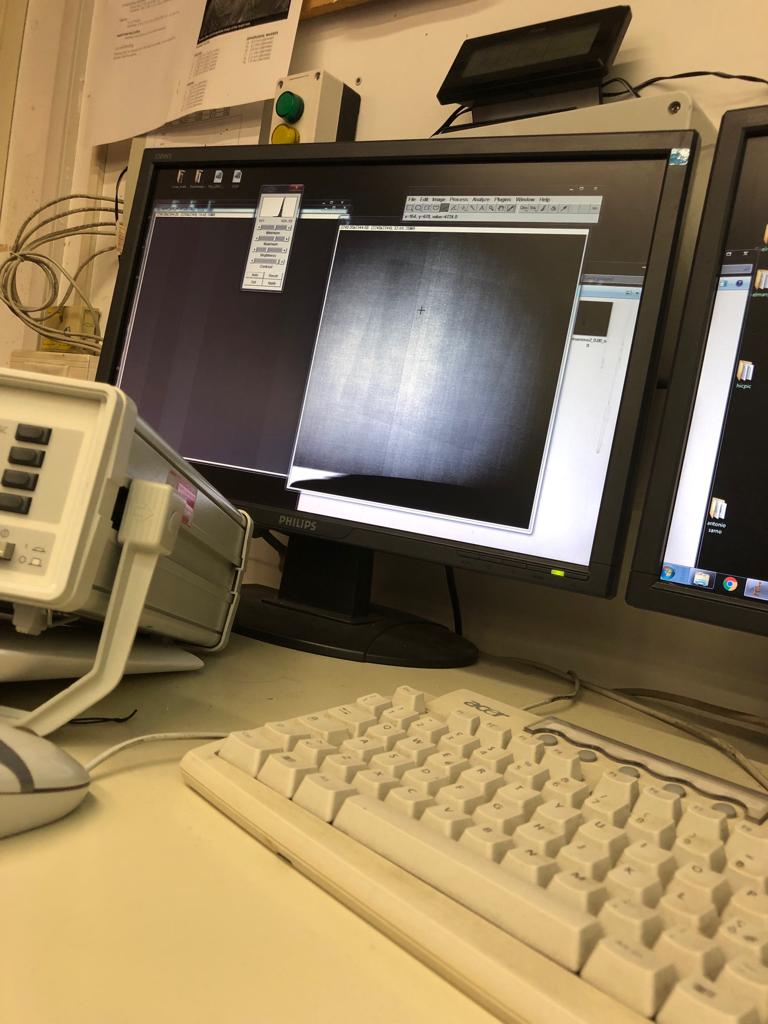 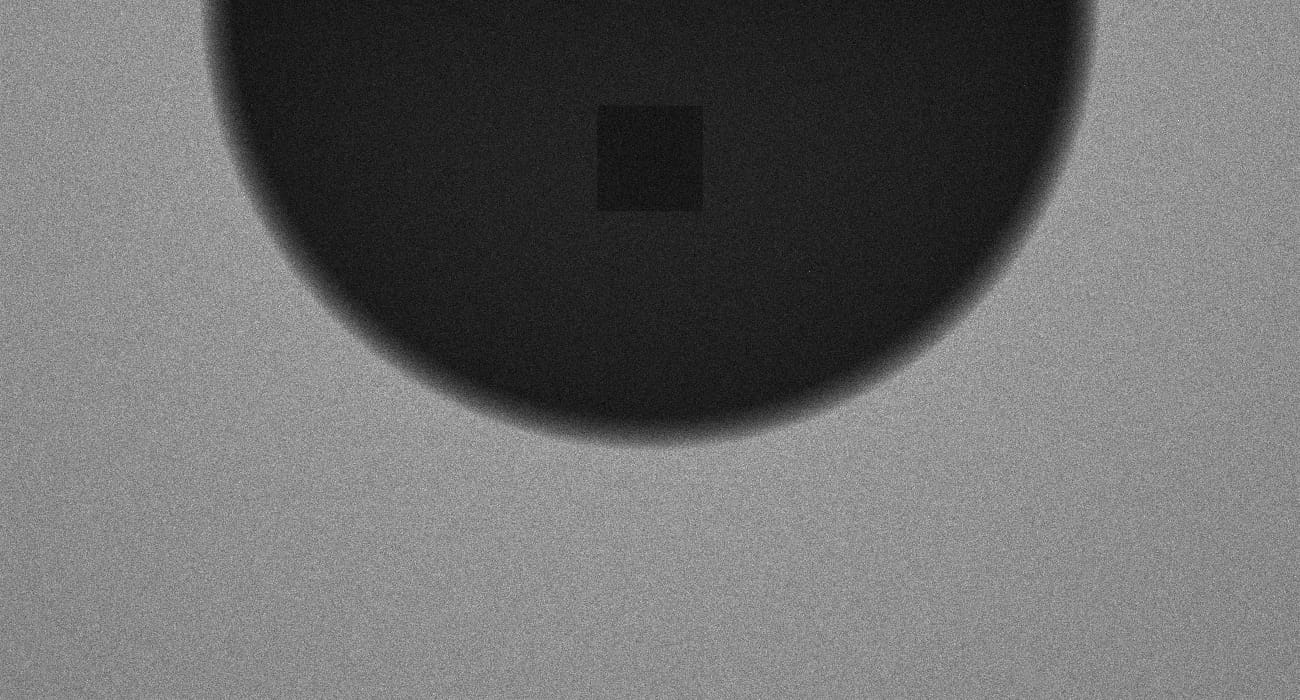 Conclusione:
Attraverso l'uso del metodo Monte Carlo abbiamo capito i fondamenti dell'immagine medico basato sui raggi X. In particolare abbiamo simulato esami mammografici per studiare le influenze della dose di radiazioni e l'energia del fotone sulla qualità dell'immagine.
A tale scopo abbiamo compreso gli effetti della dose sul tessuto biologico e i parametri fondamentali per un analisi quantitativa dell'immagine.
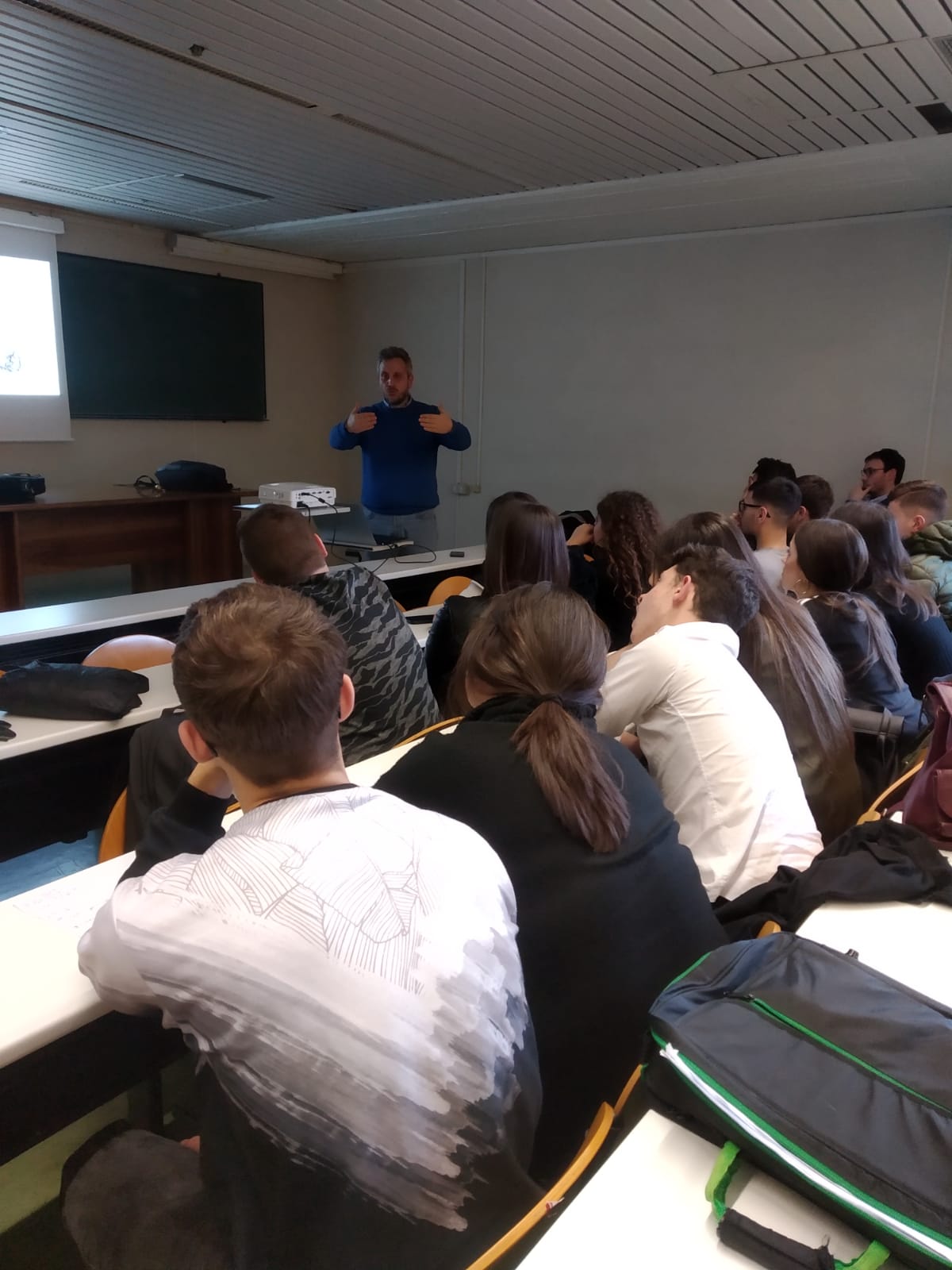 Grazie a tutti i professori e ricercatori che ci hanno accompagnato in questa avventura!

È stata un’esperienza interessante, coinvolgente e molto utile per aiutarci a scegliere il nostro percorso di studi futuri.